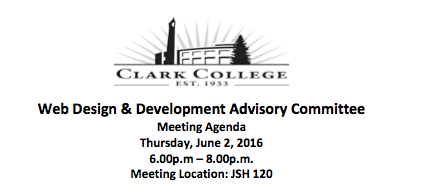 Cathy Sherick: Office of Instruction
General Updates
Review of Bylaws
Status of Committee officers
Director/division chair Report I
Robert Hughes w/Bruce Elgort
Enrollment
Activities and Student Success
As Presented during the Fall 2014 WDD Program Advisory
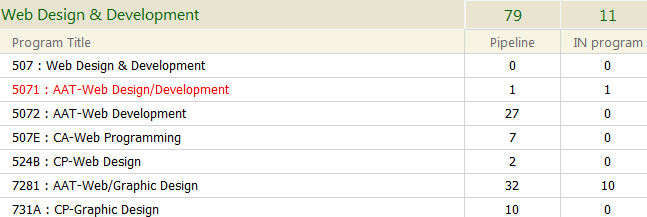 As posted Spring 2015 WDD Program Advisory
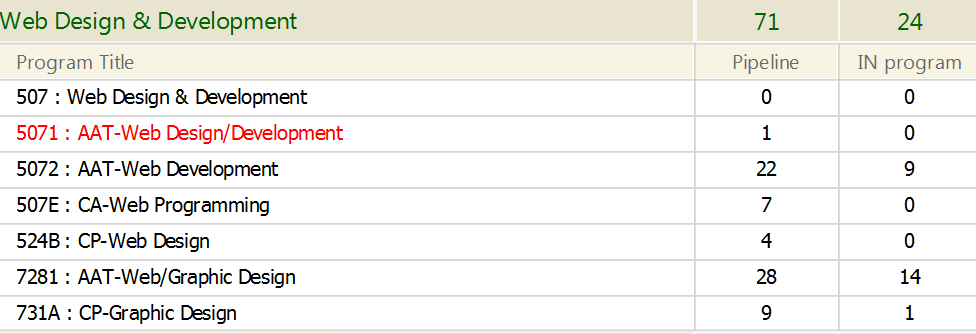 Fall 2016 Advisory Meeting
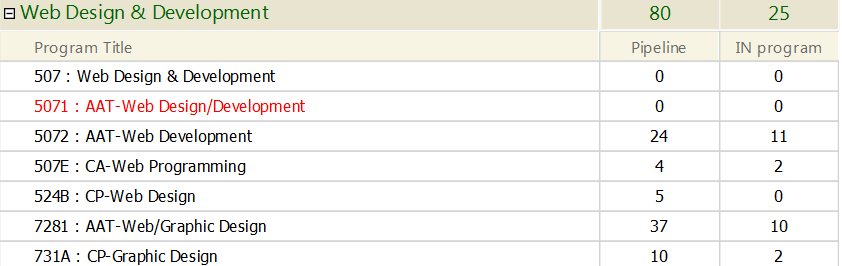 Today’s Enrollment – Spring 2016
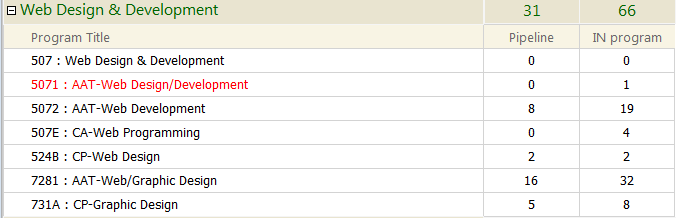 WDD Enrollment Across the Quarters
Totals for WDD *
* With some adjustment from transition from old WDD AAT
Web Development 2015-16
Enrollment in CTEC 121 and 122 is strong
Moving beyond two prereq classes to CTEC 126, 127 and beyond a concern
 Addressed lower enrollment for second year Web coding classes with “cluster staging” combined
 CTEC 227 PHP with SQL I 
CTEC 226 API & Advanced Integration
CTEC 260 WordPress II (Development)
CTEC & Web Development 2016-17 Challenges
Need for more qualifying students for CTEC 126 & 127
CTEC 122 and 121 Prerequisite 
Continued Concerns for second year qualified students
Will discuss possible solutions and strategies about this later in this meeting
CTEC & Web Development 2015-16 Highlights I
Hybrid Staging for CTEC 260 WordPress I 	Now expanded to wordpress.org hosting and install
CTEC Programming Classes feature IBM BlueMix Curricula
CGT 105 UX Design classes test for the Regional Cascade Orbis Alliance and do design work for Clark Career Coach
CGT 105 UX Design feature two full PrD (Presumptive Design) workshops with Leo Frishberg
CTEC & Web Development 2015-16 Highlights I
CTEC and Clark served as host for Vancouver Startup Weekend  January 2016
Student participation in Digital Technology Expo
Six CTEC Web Dev Students honored in Clark OSWALD Awards
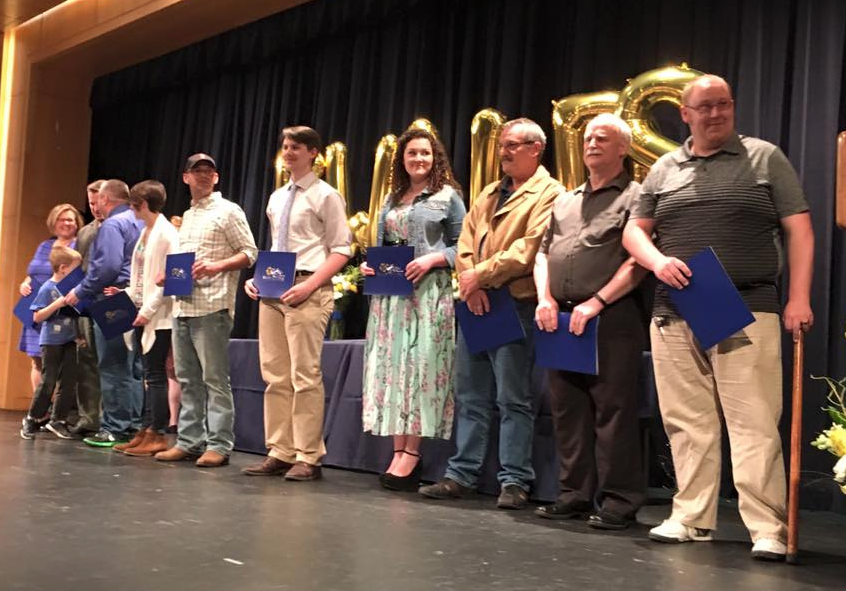 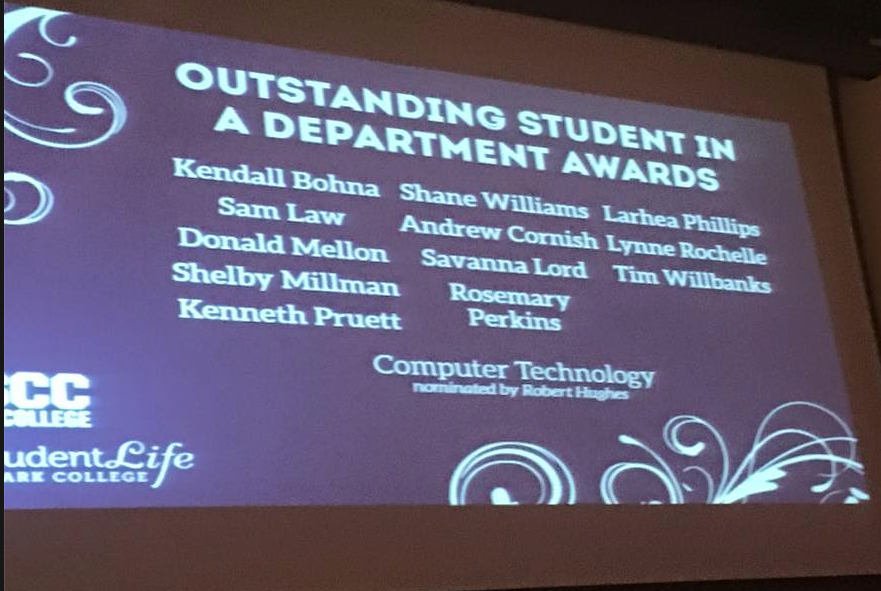 Director/division chair Report I
Kristl Plinz
Fall Sabbatical Activities
CGT Update
Items from 2014-15 Plan
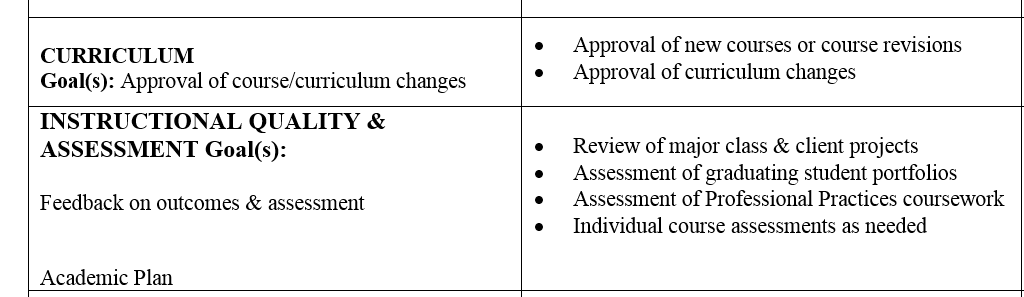 More Current Work Plan Items
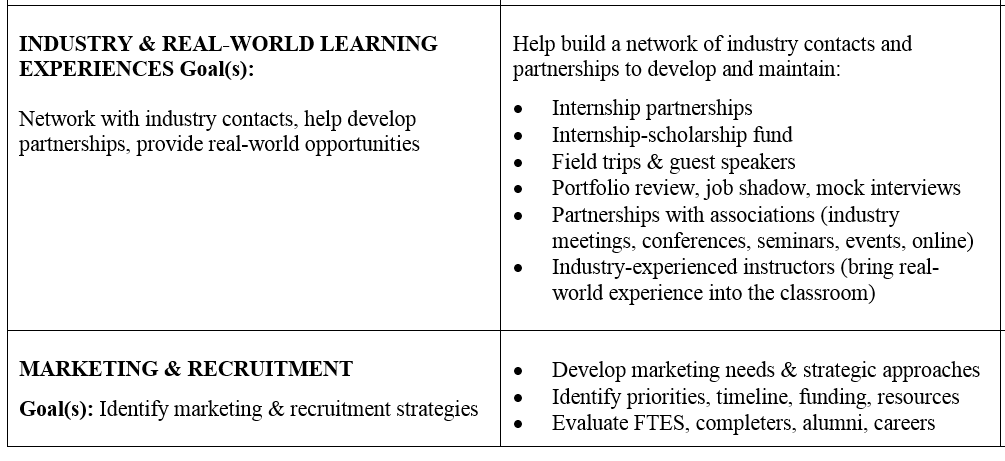 Needed Items for Work  Plan Update
External Hosting Research/Solutions
Plagiarism/Copyright/IP Policies
		Solutions?  WorkGroups? 

	Slack Channels?  Meetings?
Review of Changes  to Web Development for 2016-17 Catalog
Add CTEC 134 Microsoft MTA Database Fundamentals as an option a more code related option  giving students in WD AAT a choice  of timeline based Adobe class of either
CGT  104 Web Multimedia Content (Currently Adobe After Effects) 			
		OR 
CGT 201 Web Video Production (Adobe Premiere)  
Added CTEC 134 MTA Software Dev with C# option
Deleted Web Programming Degree
Outcomes of these Catalog Changes
Students will be better prepared for CTEC 127 PHP w/SQL 1
Opportunity for students to get more training in MS software (non-open source) environment and earn a MTA 			
More directly addresses a development skill set 
 Web Programming Degree causing many problems for students with funding resources
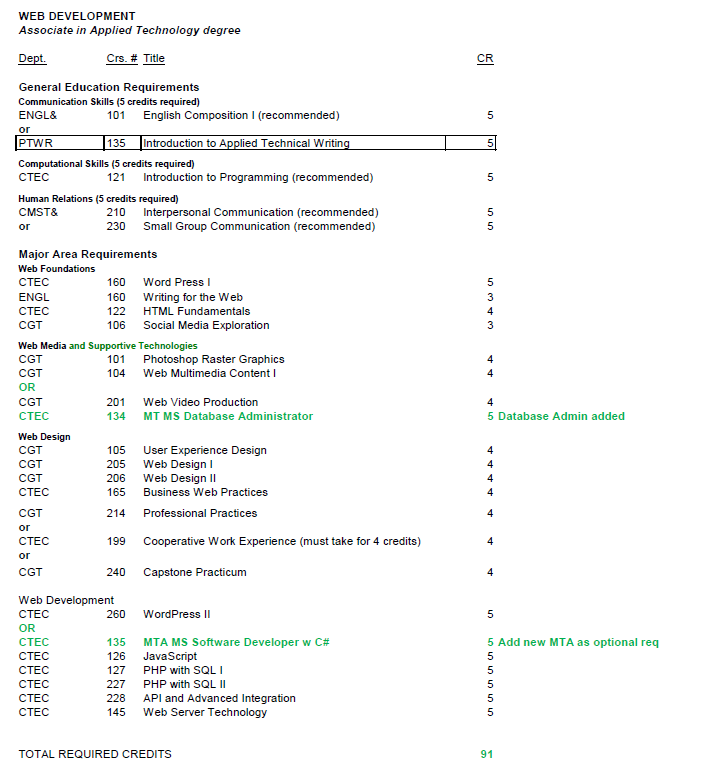 For 2016-17 Catalog: CTEC 135MTA Software Development w/C#
CTEC 135 Microsoft MTA Software Development with C#
Can be an elective option for Networking and Computer Support programs at Clark
Can be used as launching pad for additional MTA Development offerings at Clark 
Requires CTEC 106 or CTEC 121 and CTEC 134 MTA Database Administrator
Returning to CTEC & Web Development 2016-17 Challenges (from earlier in meeting)
Need for more qualifying students for CTEC 126 JavaScript & 127 PHP with SQL I
CTEC 121 Intro Programming and CTEC 122 HTML Fundamentals prerequisites 
Continued Concerns for second year qualified students
Responded with Cluster Staging
Special Projects for CTEC 2xx web development  classes
Solutions for more CTEC 126 & 127 Qualifiers I
More sections of CTEC 121 Intro Programming  and CTEC 122 HTML Fundamentals (budget permitting) 
Impact of PTCS 110 and CTEC  106 will be seen by 2017-18
Better access for those interested in Web Coding and Web Coding Careers
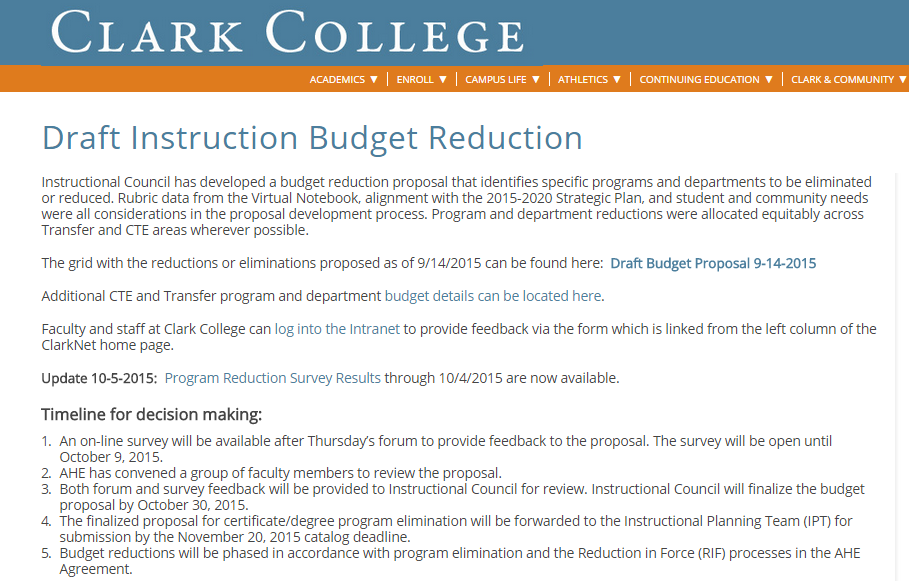 PTCS 110 Professional Technical Computational Skills
Course to serve as a Computational Gen. Ed requirement for AAT degrees and is used as a Math 095 alternative prerequisite for the CTEC 121 Introduction to Programming and Problem solving 
Course Description: This is a math course intended for students enrolled in career technical education programs. It includes topics from algebra, geometry, statistics, inductive reasoning and trigonometry with an emphasis on applications and measurement.
For 2016-17 Catalog: CTEC 112 Programming Essentials
A programming class without a low computational prerequisite that will feature hands on but lots on literacy and programming awareness.  
Initial Text and tools are the Fluency with Information Technology Model of the National Research Council emphasizing skills, concepts and capabilities and problem solving
Roles of CTEC 112 Programming Essentials
Serve as a required class for the Computer Support AAT program
Will serve as another prerequisite option for 
CTEC 126 JavaScript
CTEC 127 PHP with SQL I 
New CTEC 135 MTA Software Development 
Giving more students opportunity to get access to learn coding and programming
For 2016-17 Catalog: CTEC 112 Programming Essentials
Course Description: Course provides a participatory overview of essential foundational information technology and computer programming concepts. Topics include computing as a creative activity, abstraction, principles of computer operations, debugging, algorithmic thinking and problem solving, programming functions and operations, iteration principles, ethics in computing and the limitations of computing. Students will design and code simple programs
Solutions for more CTEC 126 JavaScript & 127 PHP Qualifiers II
Connect and Inform options to CSE students currently pursuing Computer and Electrical Engineering about CTEC options
Collaborate with CSE faculty and advisement
Market to Community 
WSUV CM&DC grads 
Industry 
Consider possible staging of these and qualifying classes online or hybrid
Staging and Content ConcernsCTEC 227, 228 & 260 Classes
In 2014-16 Students and curriculum have benefited from necessary customized  approach (CTEC 290  Special Projects) for offering classes to completers
Confirmed that our students are diverse in backgrounds, skills and goals
We’ve learned that advanced topics are still needed but perhaps both API and WordPress Dev clases are not absolutely necessary
Addressing Solutions for 2017-18 Catalog INew Course: CTEC 265 Applied Web Development
Combine CTEC 228 API and CTEC 260 WordPress II (Development)
Strong intersection of these courses 
Will address students creating APIs and WordPress elements
 Will expand on student’s core skills in JavaScript and PHP 
 Combined class solution will still address major outcomes covered in both current classes 
Will reduce credits by 5 to be made up with HDEV 200 and new course CTEC 295 Web Skills Portfolio
Addressing Solutions for 2017-18 Catalog I Addition of HDEV 200
HDEV 200 Professional Development
“Soft Skills” content by professionals focused on this area
Service Role for CTEC 199 Co-op Internship(Allows reduced manageable hours for internship experiences)
 Can allow Capstone and other classes to focus on tech related skillsets
Opportunity for learning communities & linked class with CGT 106 Social Media Exploration 
Also complements students who take CGT 214 Professional Practices
Addressing Solutions for 2017-18 Catalog III Addition of CTEC 293
CTEC 293 Web Skills Portfolio
Three credit Class will be staged as one on one or arranged with group with other enrolled students 
Focus will be on individual skills and coding portfolio development
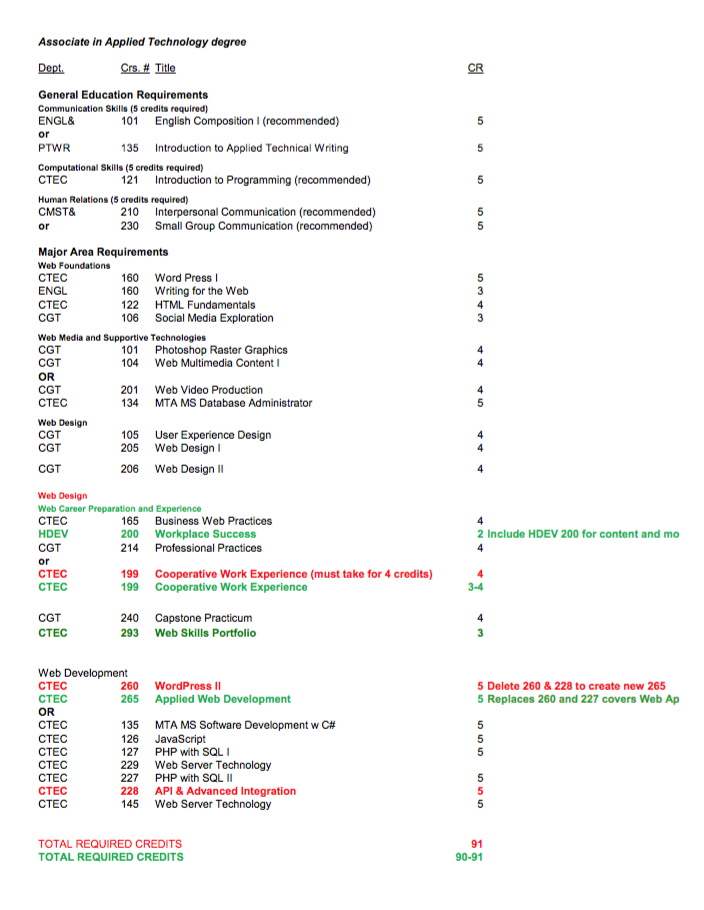 Follow up Items?

Fall Meeting?